Jquery (Javascript)to enhance WebOpac
Kwangsoo Han
Systems Librarian
Community College of Baltimore College
khan@ccbcmd.edu
IUG Conference 2016
Javascript (Parent of JQuery)
JavaScript is the programming language of HTML and the Web run within a Web browser
Basic Trio of the Web
HTML to define the content
CSS to specify the layout
Javascript to program the behavior
JQuery
JQuery is a fast, small, and feature-rich JavaScript library.
JQuery makes things easier: to perform many common scripting functions
Element Selection (Traversal) / Manipulation
Event Handling
Animation
Ajax
jQuery vs Javascript
jQuery
$ (‘body’) .css (‘background’, ‘#ccc’);


JavaScript
Function changeBachground(color) {
        Document.body.style.background = color;
}
Excerpt from https://blog.udemy.com/jquery-vs-javascript/
Starting with the load of the jQuery library

Local load
<head><script src=“/screens/jquery-1.12.0.min.js"></script></head> 

Remote load
<script src="//code.jquery.com/jquery-1.10.2.js"></script>
How to use:
jQuery Selectors  :    $( )
Excerpt from http://www.w3schools.com/jquery/jquery_ref_selectors.asp
Examples in the CCBC catalog
Hide an Element
Replace Text/HTML
Form behavior
Facet Interface
AutoComplete
‘Did you mean?’  (SpellChecker)
Hide an element (1)
Hide an element (2)
Hide an element (3)
* Target Element in HTML:
	<span class="button" id="holdthisitem">……………..</span> 






* jQuery to Hide:
								
              var targetRequestButtonDiv = $("span[id='holdthisitem']");
	targetRequestButtonDiv.css('visibility','hidden');
	targetRequestButtonDiv.css('height','0px');
Replace a Text/HTML (1)
- Changed the status from ‘Check Shelves’ to ‘At Reserve Desk’.
Replace a Text/HTML (1-1)
//this code works for bib_display.html
	var itemTrs = $(".bibDisplayItemsMain tr.bibItemsEntry");
	if(itemTrs.length >0) {
		var itemLocation = "";	
		var itemStatus = "";
		for(k=0;k<itemTrs.length;k++) {
			itemLocation = $(".bibDisplayItemsMain tr.bibItemsEntry:eq(" + k + ") td:eq(0)").text();
			itemStatus = $(".bibDisplayItemsMain tr.bibItemsEntry:eq(" + k + ") td:eq(2)").text();
			if(itemStatus.indexOf("CHECK") > 0 || itemStatus.indexOf("ON") > 0)
				itemStatus = "Avail";
			else
				itemStatus = "";
			//display change for status 'At Reserve Desk' when an item location is a Reserve item
			if(itemLocation.indexOf("Reserve") >= 0 && itemStatus == "Avail") {	
				$(".bibDisplayItemsMain tr.bibItemsEntry:eq(" + k + ") td:eq(2)").text("AT RESERVE DESK")
			}
		}//End of for
	}//End of if
Replace a Text/HTML (2)
[Speaker Notes: //add an id to td  in bib_display.html and this id will be treated in style.css 
$("div.bibDisplayUrls table.bibLinks td").attr('id','catEbook');

/* CSS (style.css) To make ebook link more visible */	
td#catEbook {	height: 25px;
	background-color: #09C;		}
td#catEbook a:link{font-size: 14px;
	color: #FFF;
	text-decoration: underline;
	font-family: Verdana, Geneva, sans-serif;
	font-weight: bold;	}	
td#catEbook a:hover{
	color: #CCC;
	text-decoration: none;
	}]
Manipulate Form Behavior
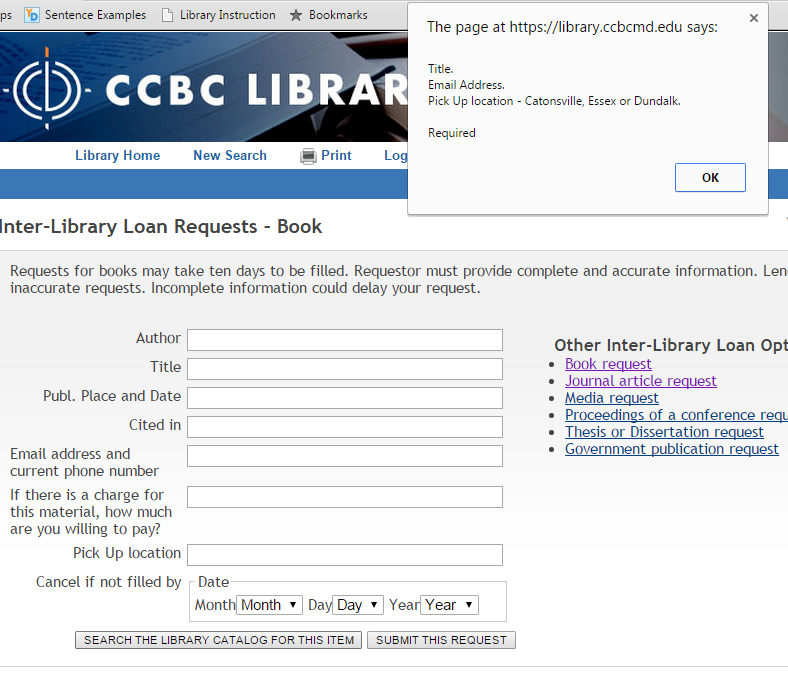 [Speaker Notes: $(document).ready(function(){	
$( "form:first" ).submit(function( event ) {	
	var errorMsg = "";
	//$( "form:first" ).submit();
	if($.trim($("#main1").val()).length == 0)
		errorMsg = "Title. \n"
	if($.trim($("#info0").val()).length == 0)
		errorMsg += "Email Address. \n"
	if($.trim($("#info2").val()).length == 0)
		errorMsg += "Pick Up location - Catonsville, Essex or Dundalk. \n"	
	if(errorMsg == "")
		$( "form:first" ).submit();
	else
		alert(errorMsg + "\nRequired");
			
	event.preventDefault();
	});
})]
Facet Interface (Narrow search results)
[Speaker Notes: //part of codes in http://library.ccbcmd.edu/screens/ccbcJavascript2.js
filter_dundalkonly_URL = baseURL
	+ rawKeywords + "&searchscope=2"
	+ "&Da=" + (yearExists=='no' || yearExists==null || yearExists==''?"":startYear)
	+ "&Db=&SORT=D"
	+ (materialtype!=''?'&m='+materialtype:"");
	var numofdandalkResults = getNumofResults(filter_dundalkonly_URL);

filter_dundalkonly = "<a href='"
	+ filter_dundalkonly_URL
	+ "' onclick=\"javascript: ga('send','pageview','/narrowresults/dundalk');\""
	+ ">Dundalk Only (" + numofdandalkResults + ")</a><br />";

strOutput = (searchscope!=2&materialtype!='q'? "<dd>"+ filter_dundalkonly+ "</dd>":"");
targetFacet.append(strOutput); //push out a line ‘Dundalk Only’ under ‘Narrow your results’
	
//function to get a number for a query
function getNumofResults(targetURL)
{
     var outstring = "0";
     $.ajax({
        url: targetURL,
        type: 'get',
        dataType: 'html',
        async: false,
        success: function(data) {
	var htmlString = data;  
	var $htmlDoc = $( htmlString ); 
	var itags = $htmlDoc.find('i');
	var placeholderlabel = "td[title='briefcit_facet_placeholder']";	
	var placeholder = placeholderlabel + ':eq(0)';
	var targettd = $(placeholder);

	for(i=0;i<itags.length;i++)
	{	
	        outstring = itags.eq(i).text();
	        if(outstring.indexOf("results") >= 0)
	        {
	                	var strPos = outstring.indexOf("results"); // strip off the number of results i.e. "<i>27 results found.</i>"
	           	outstring = $.trim(outstring.substring(0,strPos));	
	             	break;
	          }
	          else if(outstring.indexOf("result found") >= 0 )
	         {
	 	var strPos = outstring.indexOf("result found");
		outstring = $.trim(outstring.substring(strPos-2,strPos-1));
		break;
	          }
	         else
		outstring = "0";
	}//End of for
           } 
     });//End of ajax
     return outstring;
}]
Autocomplete (1)
Autocomplete (Google, Bing API, typehead.js, Bloodhound)
Other college sites: NCSU (home grown), Rutgers (very small pool), University of Illinois Undergraduate Library (Apparently Google)
[Speaker Notes: //the base code that I used found at http://jsfiddle.net/LxXJz/
$(function () {
    $("#hulk").autocomplete({
        source: function (request, response) {
            console.log("source");
            $.ajax({
                url: "http://api.bing.net/qson.aspx?Query=" + encodeURIComponent(request.term) + "&JsonType=callback&JsonCallback=?",
                dataType: "jsonp",
                /*data: {
                "Query": request.term,
                "JsonType": "callback",
                "JsonCallback" : "?"
            },*/


                success: function (data) {
                    console.log("success!");
                    var suggestions = [];
                    $.each(data.SearchSuggestion.Section, function (i, val) {
                        console.log("suggestion: " + val.Text);
                        suggestions.push(val.Text);
                    });
                    response(suggestions);

                }
            });
        }
    });
});]
[Speaker Notes: //Fully developed code is in mainmenu.html
//functions are in http://library.ccbcmd.edu/screens/ccbcJavascript6.js
<script type='text/javascript'>//<![CDATA[
$(window).load(function(){
$(function () {
    $("#ebscohostsearchtext").catcomplete({
       select: function( event, ui ) { 
            checklocalentry(ui.item.value, 'y');
        },			
        minLength: 3,//search after three characters typed in		
        source: function (request, response) {
	 var suggestions2 = [];
	if(request.term.length >2)
	{
	      suggestions2 = getLocalCourses(request.term);	
        	      response(suggestions2);
	}		   
            $.ajax({
                url: "//api.bing.net/qson.aspx?Query=" + encodeURIComponent(request.term) + "&JsonType=callback&JsonCallback=?",
                dataType: "jsonp",
                /*data: {
                "Query": request.term,
                "JsonType": "callback",
                "JsonCallback" : "?"
            },*/
                success: function (data) {
$.each(data.SearchSuggestion.Section, function (i, val) {
		var bingSingleData = [];
		bingSingleData["category"] = "Popular Keywords";
		var modifiedSuggestion = applyStopWords(val.Text, request.term);
		if(modifiedSuggestion != "" && modifiedSuggestion != request.term)
		{								     bingSingleData["label"] = modifiedSuggestion;					     suggestions2.push(bingSingleData);
		}
		if(i>9)
		     return false;
                    }); //end of each 
	   response(suggestions2);

                } //end of success
            });//end of ajax
			
        }
    });
});
});//]]> 
</script>
<!-- End  Autocomplete for Smart Search Box -->]
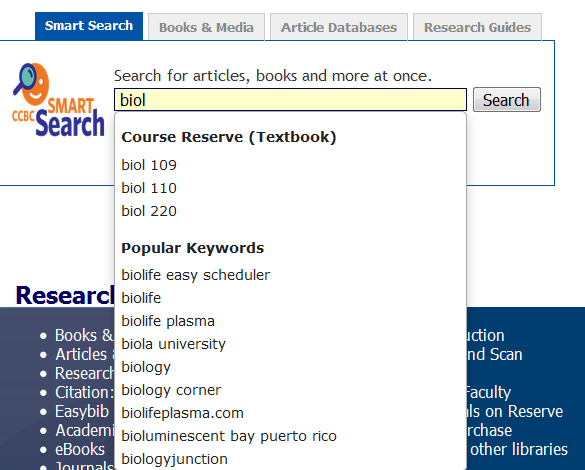 Did you mean?   (SpellChecker)  [1]
Did you mean?   (SpellChecker)  [2]
[Speaker Notes: //code in srchhelp_X.html
<div class="pageContentInner">

<!--{msg}-->

<!-- Start:  javascript  for  'Did you mean' -->
<div id='spellsuggest'></div>
<script type="text/javascript">
$(document).ready(function(){	
						   
	if($("div.pageContentInner h2").text() == "NO ENTRIES FOUND")
	{		
		var currentURL = document.URL;//get the current URL 
		var arr_URLpieces = currentURL.split("&");// split the current URL
		var searchkeyword = '';
		for(i=0;i<arr_URLpieces.length; i++)
		{				
		   var URLpiece = arr_URLpieces[i];
			var temp01 = URLpiece.split("=");
			if(temp01[0].indexOf('SEARCH') > 0)
			{
				searchkeyword = temp01[1];
				searchkeyword = searchkeyword.replace("(", "");
				searchkeyword = searchkeyword.replace(")", "");
				searchkeyword = searchkeyword.replace(/%20/g, ' ');
			}
		}//end of for
		
		//run Google Analytics
		ga('send','pageview','/NO ENTRIES FOUND/' + searchkeyword);
				//alert(searchkeyword);
                //var spellService = "http://api.bing.net/json.aspx?AppId=APIKey&Query=" + encodedText + "&Sources=Spell&Version=2.0&Market=en-us&Options=EnableHighlighting&JsonType=callback&JsonCallback=SearchCompleted";
               // $.getScript(spellService);
                //event.preventDefault();
				
            $.ajax({
                 url: "http://api.bing.net/qson.aspx?Query=" + encodeURIComponent(searchkeyword) + "&JsonType=callback&JsonCallback=?",
                dataType: "jsonp",
                /*data: {
                "Query": request.term,
                "JsonType": "callback",
                "JsonCallback" : "?"
            },*/
                success: function (data) {
                   // console.log("success!");
					//console.dir(data);
                    var suggestions = [];		
					var outputString = "";
					
					//add local suggestions by kwangsoo
					var localsuggestion = addLocalSuggestions(searchkeyword);			
					if(localsuggestion != '')
						suggestions.push(localsuggestion);
					
					//add suggestions from bing
                    $.each(data.SearchSuggestion.Section, function (i, val) {
                        //console.log("suggestion: " + val.Text);
						var modifiedSuggestion = applyStopWords(val.Text, searchkeyword);
						if(modifiedSuggestion != "" && modifiedSuggestion != searchkeyword)
							suggestions.push(modifiedSuggestion);  
                    });//end of $.each
  
					if(suggestions.length > 0)
					{
						var countSuggestion = 0;
						var totalnumberofsuggestions = suggestions.length;
						if(totalnumberofsuggestions >= 1)
							totalnumberofsuggestions = 1;
						for(i=0;i<totalnumberofsuggestions;i++)
						{
							if(suggestions[i].toLowerCase() != searchkeyword.toLowerCase() && searchkeyword.split(' ').length >= suggestions[i].split(' ').length )
							{
								outputString += composeURL(suggestions[i]) + "&nbsp;&nbsp;" ; 
								if(i%5 == 0 && i > 0)
								   outputString += "<br /> " ;
								countSuggestion++;
							}
						}
						if(countSuggestion  > 0)
							$("#spellsuggest").append("Did you mean:" + outputString);
					}//end of if
					
                }//end of success:function
            });	//end of ajax			
	}//end if
		

	function composeURL(keywords)
	{
		var currentURL = document.URL;//get the current URL 
		var start_keywords = currentURL.indexOf("(") ;
		var end_keywords = currentURL.indexOf(")") ;
		var firstpart_URL = currentURL.substring(0,start_keywords+1);
		var endpart_URL = currentURL.substring(end_keywords);
		var newURL = firstpart_URL + escape(keywords) + endpart_URL;
		var newLink = "<a href='" + newURL + "' onClick='javascript: ga(\"send\",\"pageview\",\"/Did you mean/" + keywords + "\");'>" + keywords + "</a>";
		
		return newLink;
	}

})//end  $(document).ready(function()
    
	
function applyStopWords(bingSuggest,userKeyword)
{	
	var newText=bingSuggest;
	
 	if(userKeyword.indexOf('used ') < 0 && bingSuggest.indexOf('used ') == 0)
	{
		newText =  bingSuggest.substr(5);
	}
	if(newText.match(/pdf$/) != null || newText.match(/quizlet$/) != null || newText.match(/book$/) || newText.match(/edition$/) != null || newText.match(/edition\ssolution[s\b|\b]$/) || newText.match(/edition\s[0-9]+rd|nd|th$/) || newText.match(/edition\sanswer[s\b|\b]$/) || newText.match(/answer\skey$/) != null || newText.match(/[0-9]+th$/) != null || newText.match(/[0-9]+nd$/) != null || newText.match(/[0-9]+e$/) != null || newText.match(/ ed$/) != null || newText.match(/[0-9]+$/) != null || newText.match(/^movie/) != null || newText.match(/test bank$/) != null || newText.match(/pdf free$/) != null || newText.match(/torrent$/) != null || newText.match(/free download$/) != null)
	{
		newText = "" ;
	}
	newText = newText.replace("you ve ", "you've ");
	//return newText;

	return newText;
}]